WiFi NETHOME PLUS application
KITE units
Remote control mode
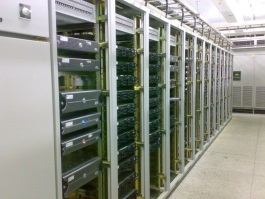 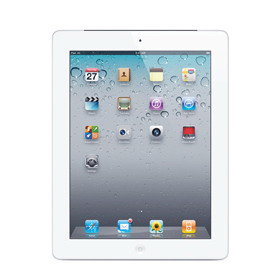 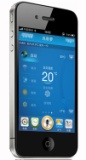 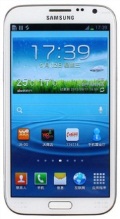 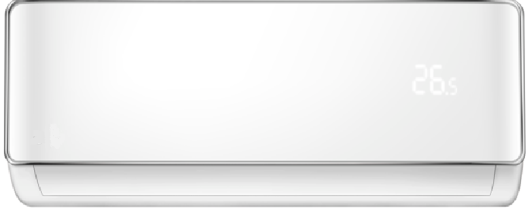 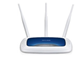 IOS                    Android
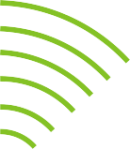 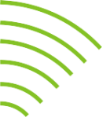 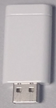 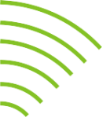 Router
Wifi Module
Cloud server & Internet
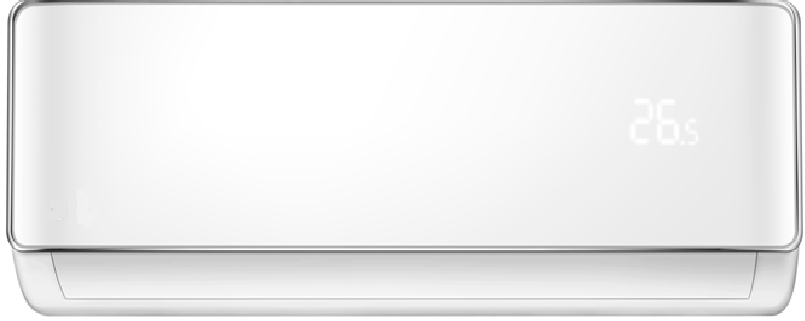 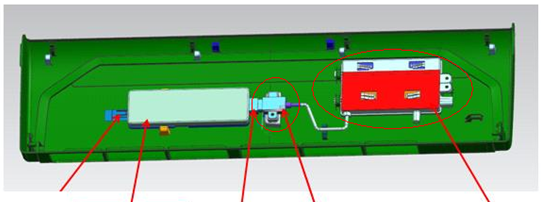 USB Connection
WiFi Module
Display Board
You will need:
Mobile phone
Operation system: Android (above version 3.1) or IOS (above version 6.1)
Mobile device storage space: at least 20MB.
AC with WIFI module
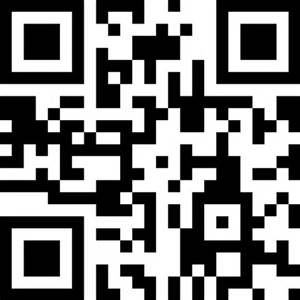 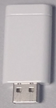 Unique QR code available on module which can identify the unit to build the connection between AC and Router
Wireless Router
Common Home Wireless Router available in the open market.
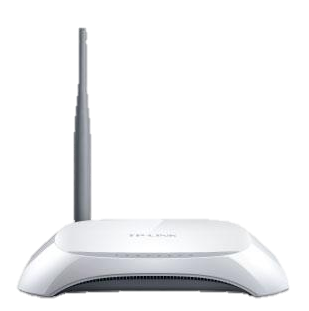 Software NETHOME PLUS
You can download the software “NETHOME PLUS” from App store on iOS system or Google Play on Android system
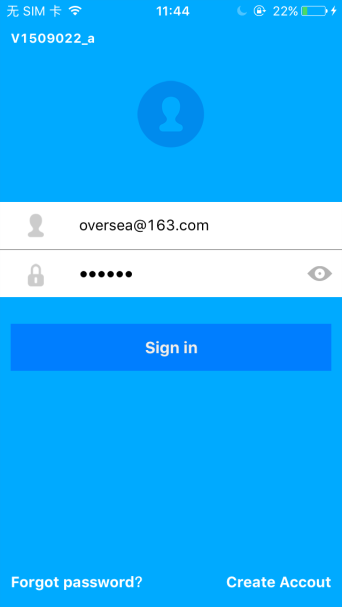 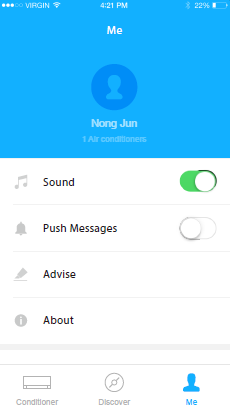 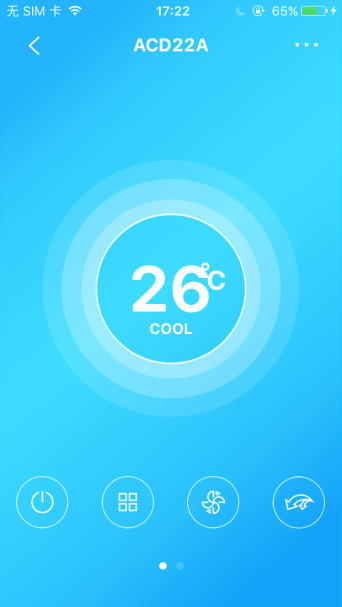 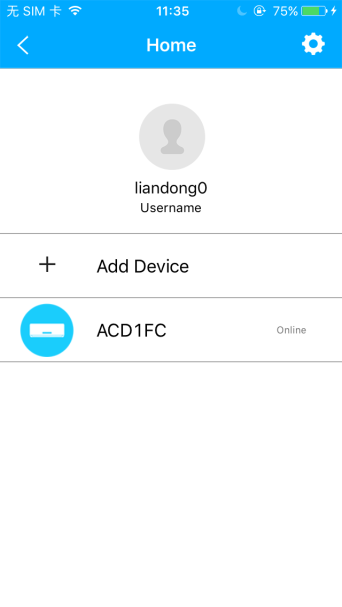 How to connect
Create new Account:
       Open the APP click “Create Account” button and then register a new Account.
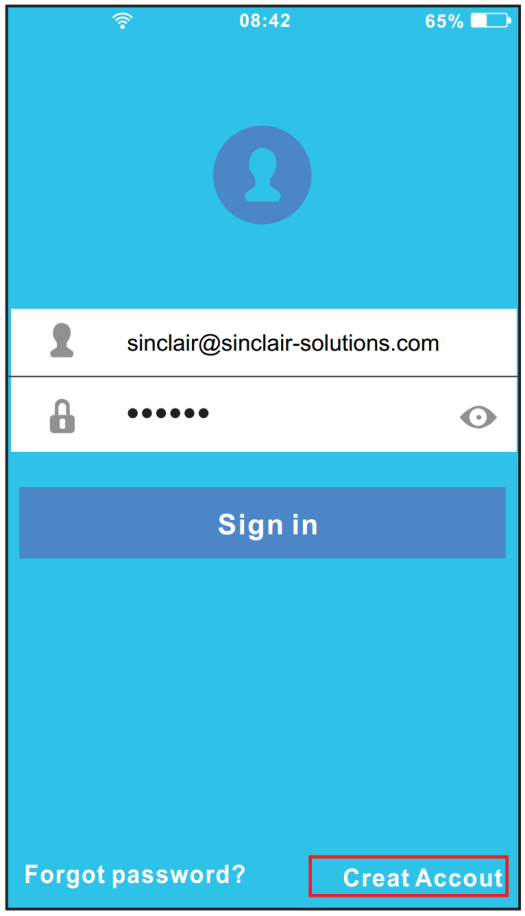 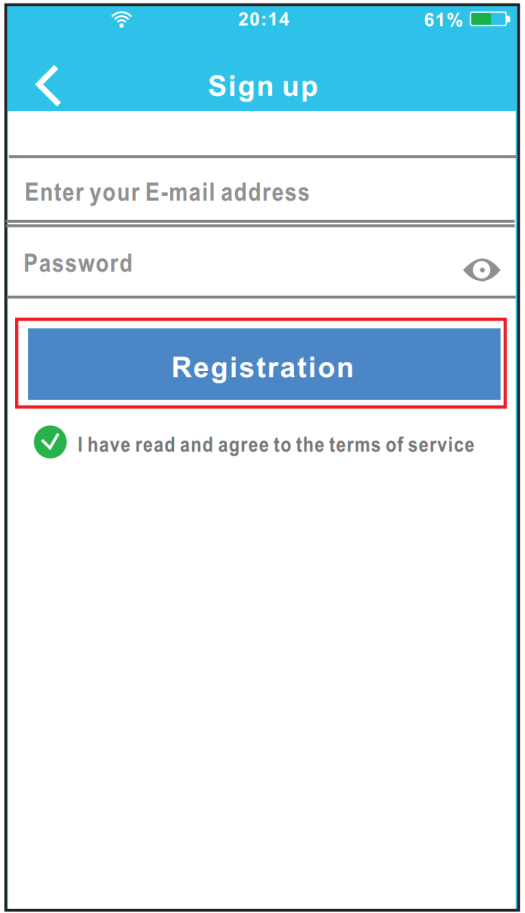 How to connect
Setting (Router address Setting)
Turn the unit off then use the remote controller - within 3 minutes seven-times press the LED button until „AP“ appears on the panel
How to connect
Building connection between Air conditioner and Wireless Router by APP       
Input the username and password, click „Sign in“ button, enter the Terminals surface, click „Add Device“ and then scan QR Code which is provided with WIFI module
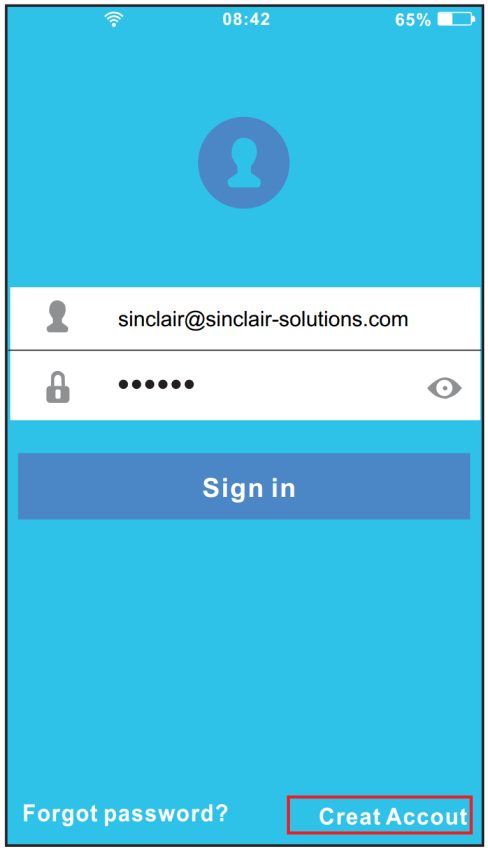 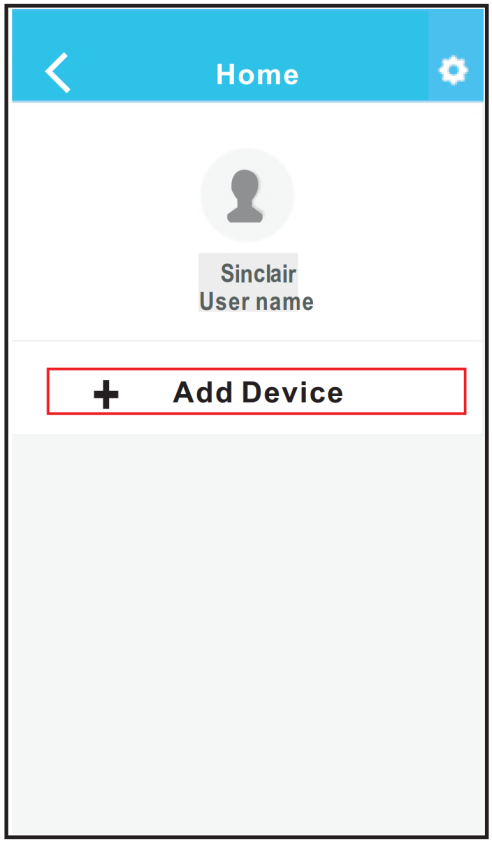 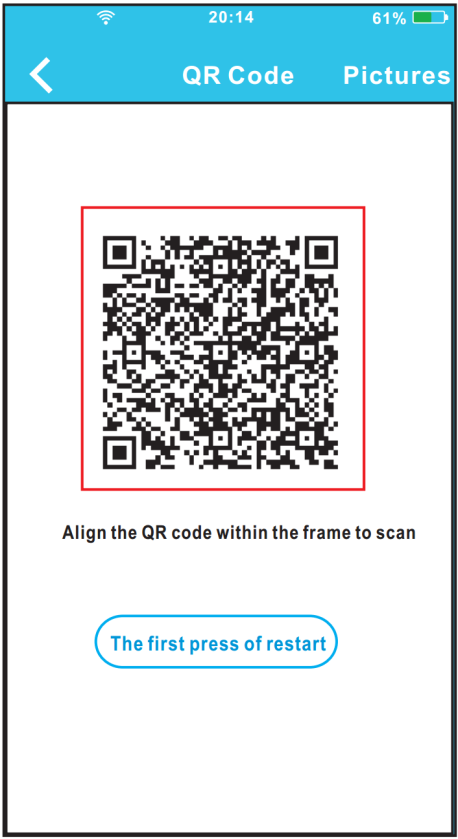 Notice: Make sure your mobile connect to your own WIFI when setting
How to connect
When you have Apple device:
Return to the setting of Iphone. Choose WIFI, and Select net_ac_XXXX. Enter default password: 12345678 and click „Join in“ then return to APP, click „Next“ button. Choose your own WiFi network, for example My Home. Enter your own WiFi router password and click OK button. Connection should be successful now
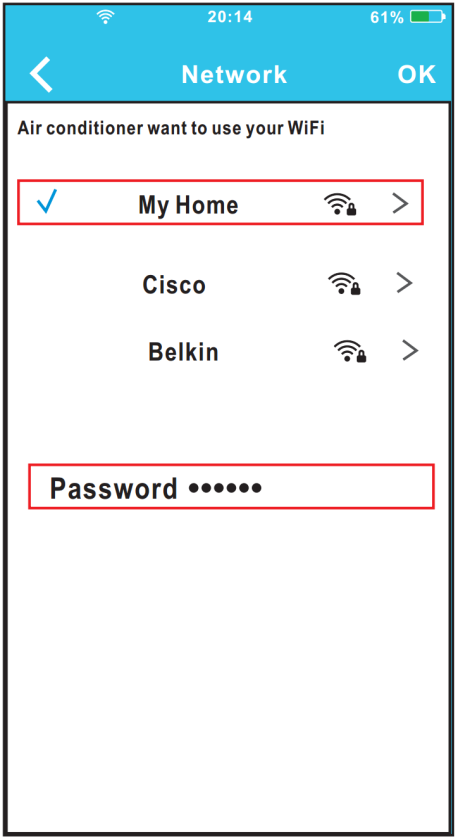 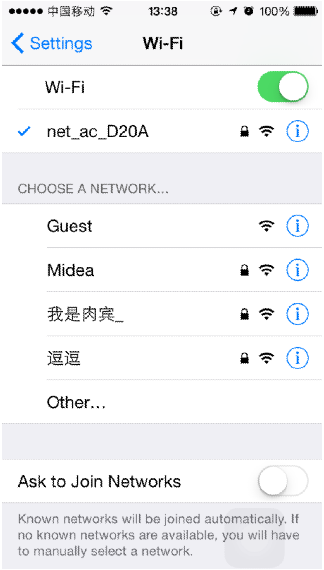 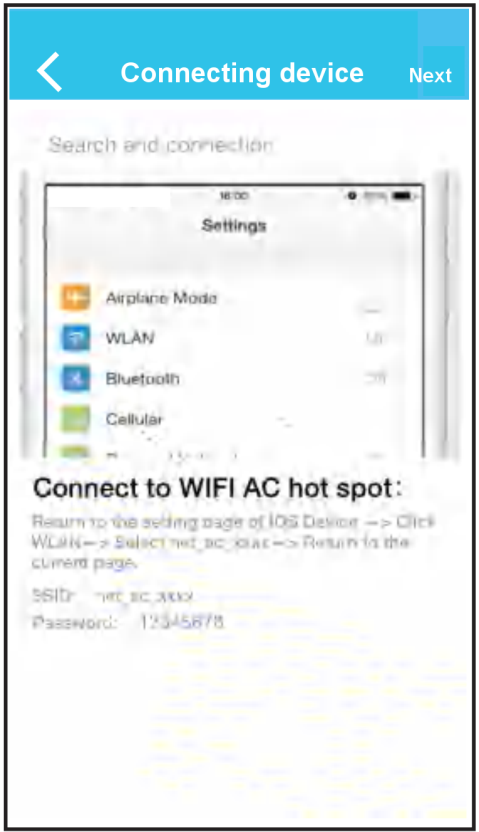 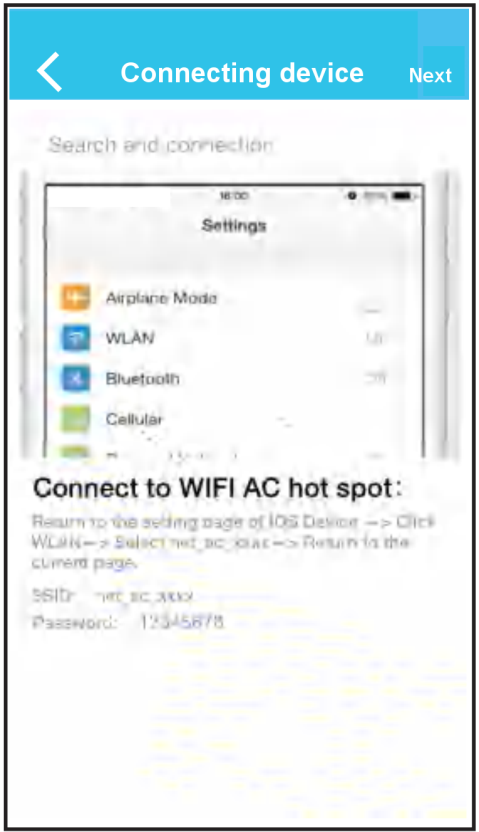 How to connect
When you have Android device:
APP will enter to network directly. Select your own WiFi network, for example My Home. Enter your own WiFi router password and click OK. Configuration Success, you can see the device on the list.
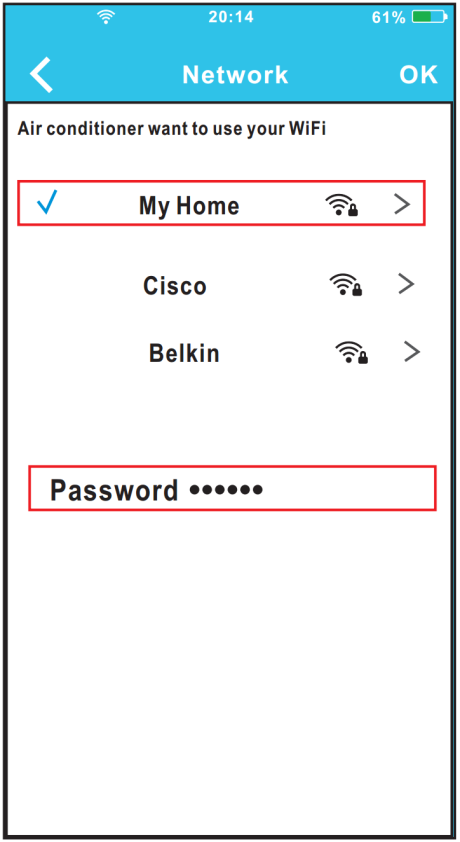 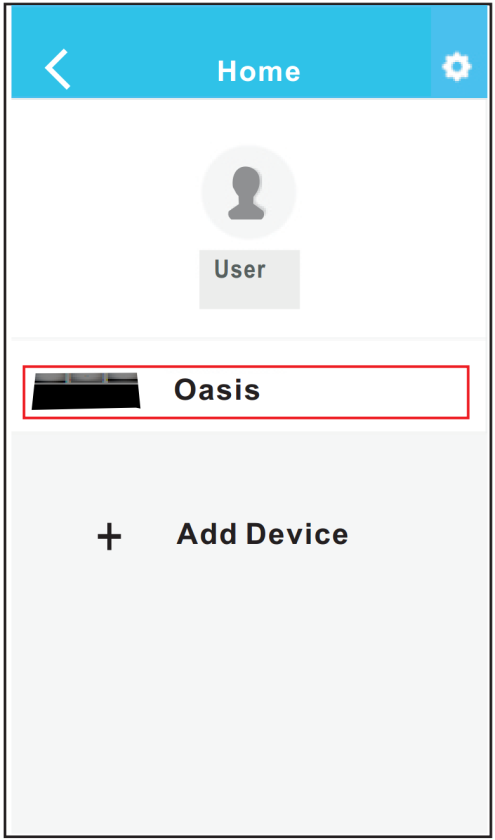